IDEJNO RJEŠENJE REVERZIBILNE HIDROELEKTRANENA SKADARSKOM JEZERU
Željko Đurišić 1
Katarina Selenić 1
Vladan Durković 1,2 
Nebojša Arsenijević 3
Elektrotehnički fakultet u Beogradu, Univerzitet u Beogradu
Elektrotehnički fakultet u Podgorici, Univerzitet Crne Gore
IFC – World Bank Group, Turska
Karakteristike CG EES
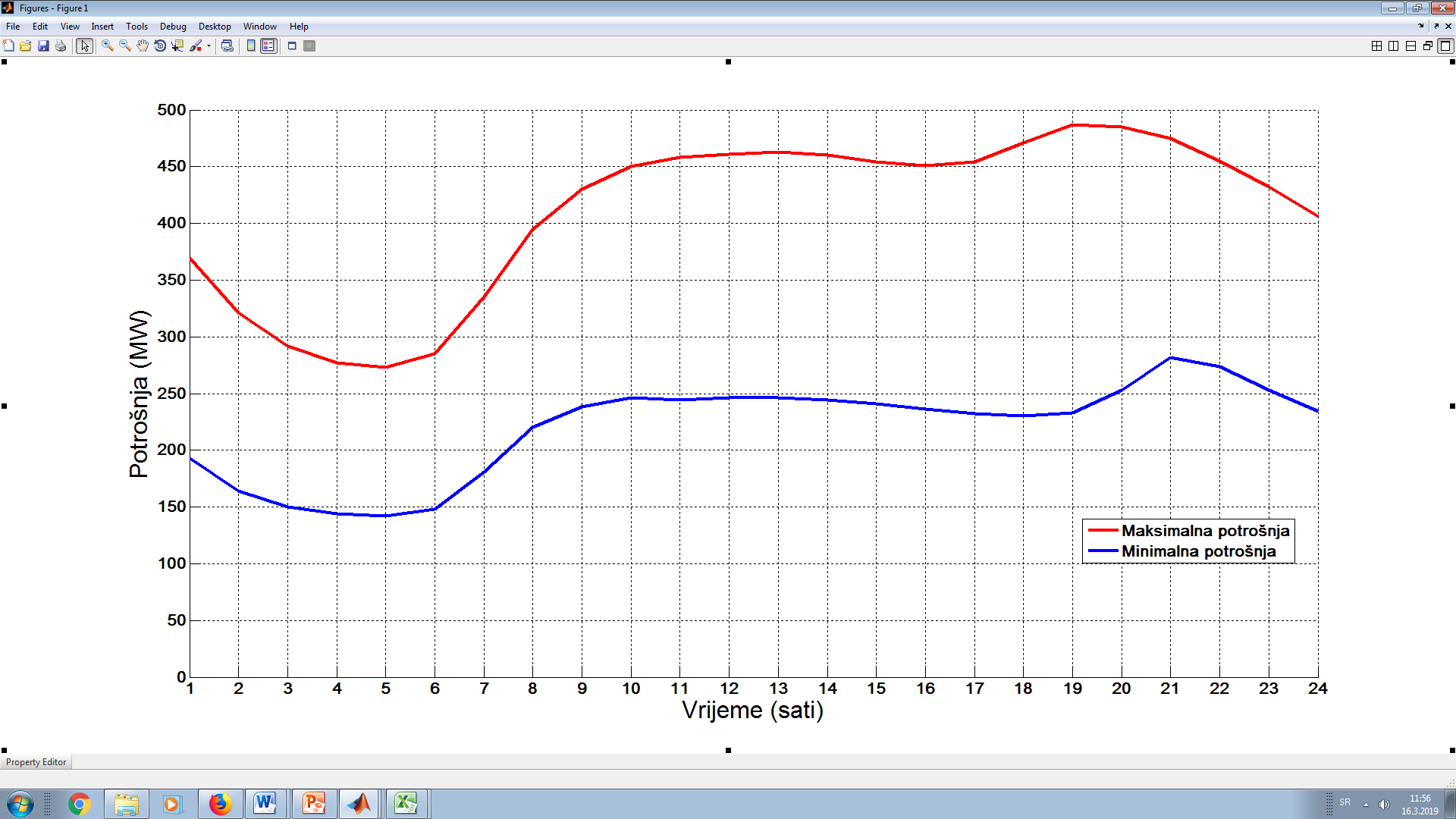 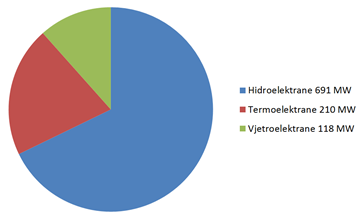 Struktura proizvodnih 
kapaciteta EES CG
Dnevni dijagram potrošnje el. energije za dane sa max i min potrošnjom
VE: Gvozd (50 MW) i Brajići (75 MW)
SE: Briska Gora (230 MW)
Relativno mala potrošnja, ali varijabilna (na dnevnom i sezonskom nivou)!
Neophodna gradnja novih balansnih izvora!
Koncept RHE na Skadarskom jezeru
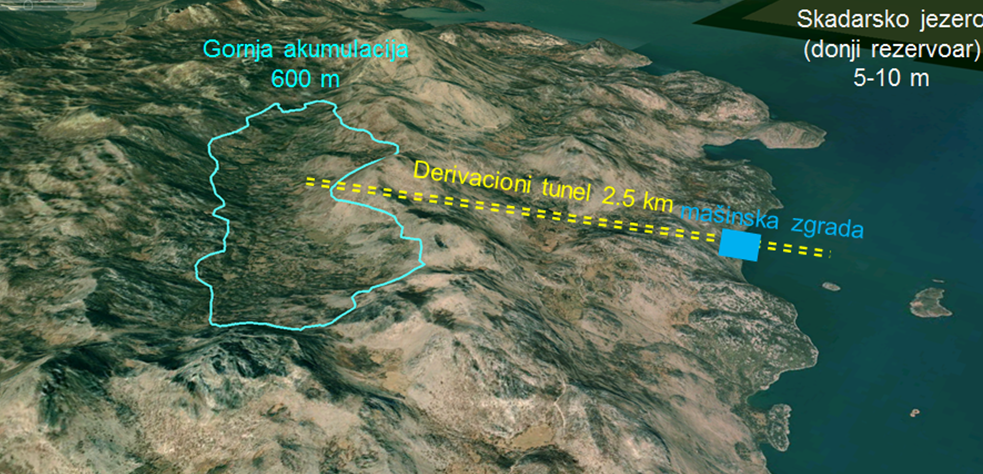 Gornja akumulacija RHE - Dedići
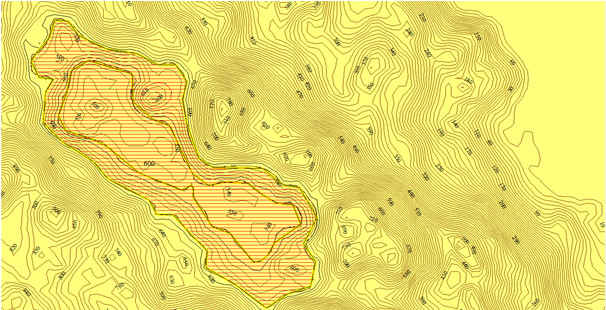 Kota gornje vode – 600m
Kota donje vode – 550m
          Površina jezera pri maksimalnoj
 radnoj zapremini 3.3 km2
       Površina jezera pri minimalnoj
 radnoj zapremini 1.2 km2
            Zapremina jezera je oko 80·106 m3
Neto pad 570 m
P [kW]=10·H·Q
Tpr=V/(3600·Q)
W=P·Tpr=120 GWh
Topografska mapa terena sa naznačenim izohipsama pri minimalnoj i maksimalnoj radnoj zapremini
Snaga RHE - 400MW
Detaljna studija broja gen. jedinica i njhovih snaga shodno potrebama EES
Gornja akumulacija - PFN
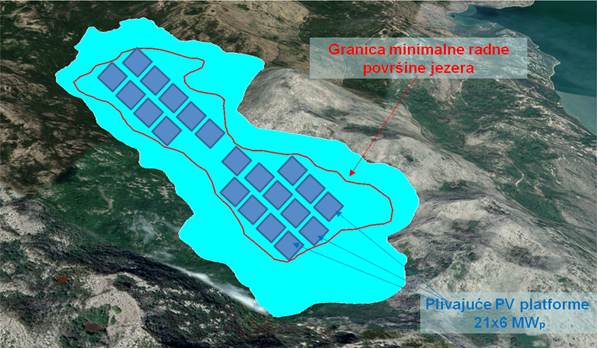 Snaga PFN elektrane definisana minimalnom površinom jezera
Manje zagrijavanje
Veća efikasnost PFN u odnosu na FN izgrađene na kopnu
Nagibni ugao PV panela je 120
21 plivajuća platforma po 6MWp = 126 MWp
PFN
Osnovni energetski parametri PFN
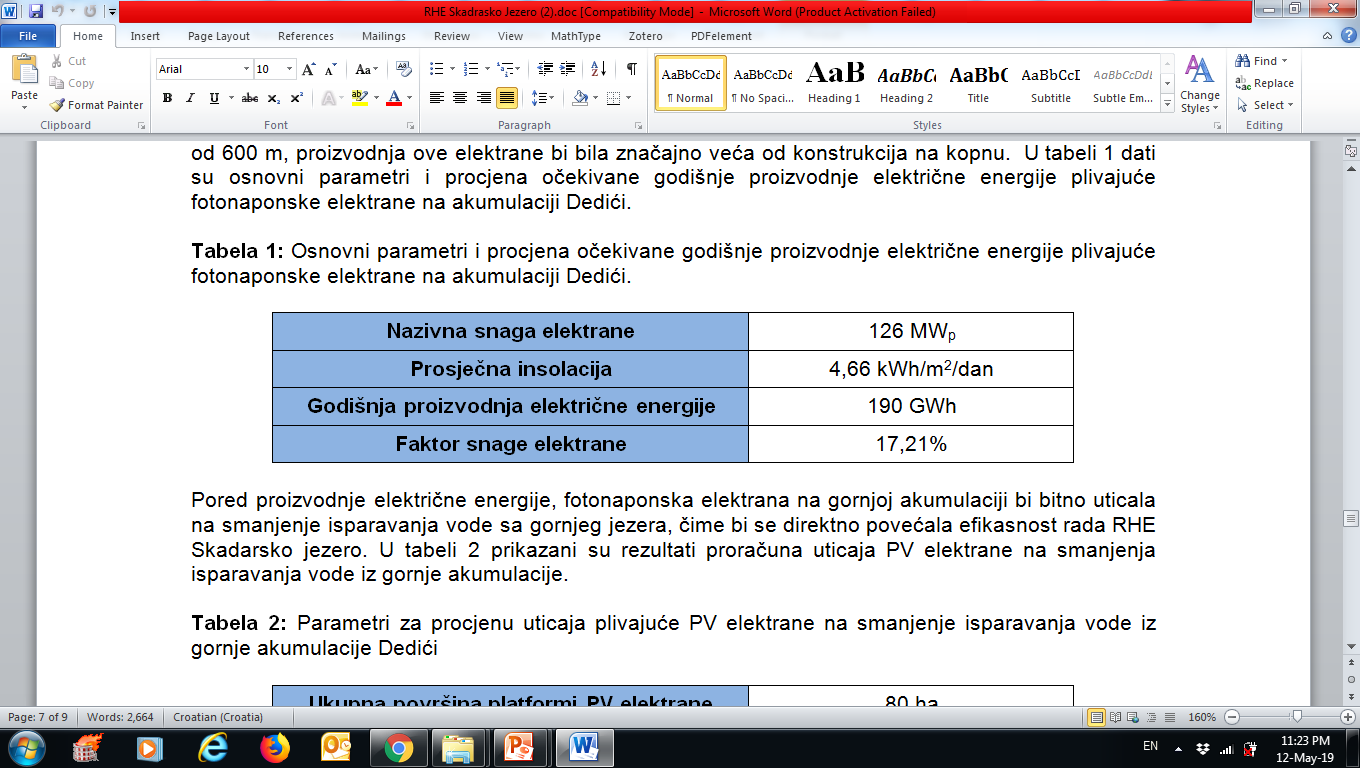 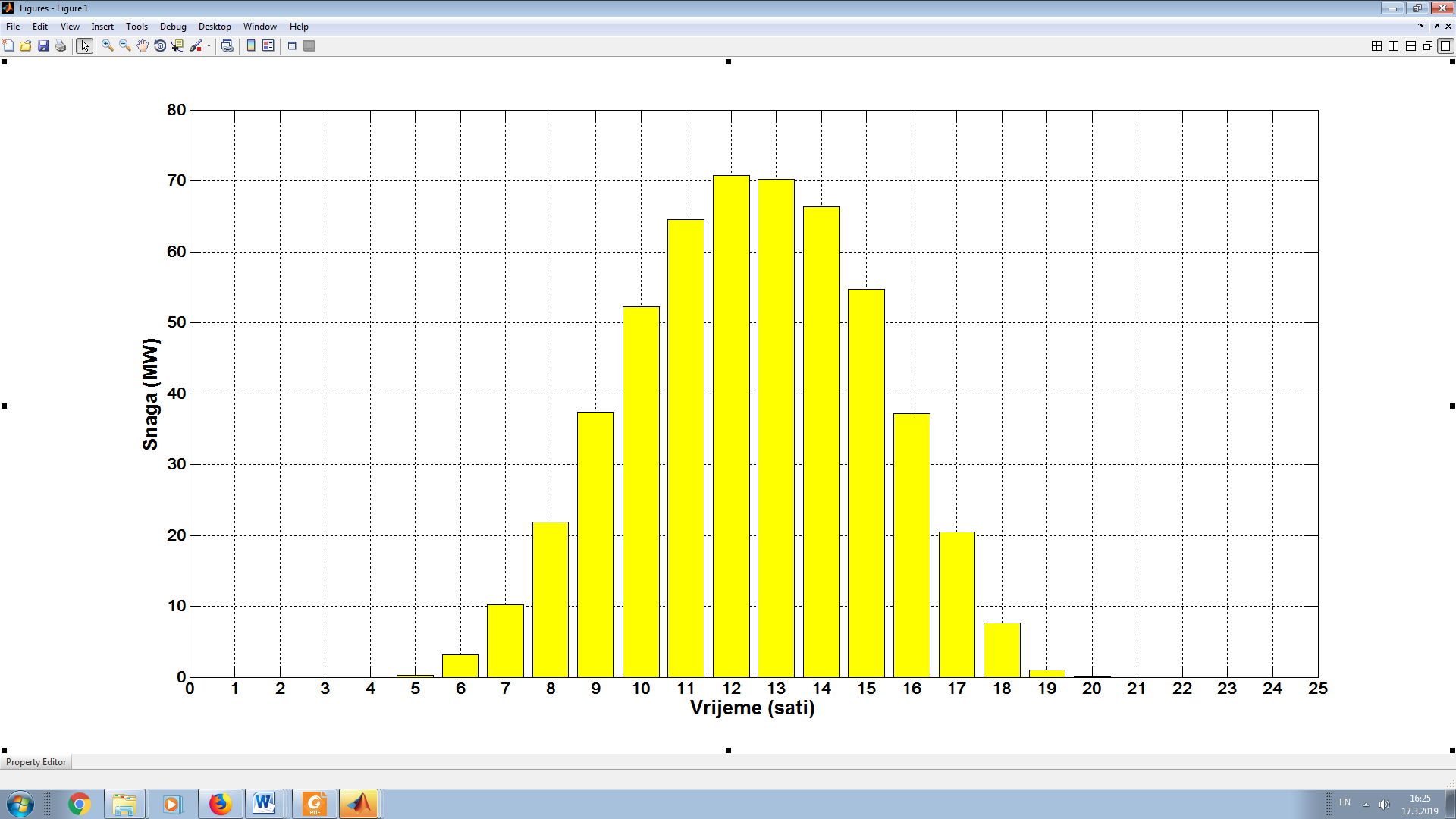 Prosječni dnevni dijagram proizvodnje PFN
Uticaj PFN na efikasnost RHE
Instalacijom FN panela na gornjoj akumulaciji dolazi do smanjenja ispravanja vode, a time se i povećava moguća godišnja proizvodnja energije iz RHE
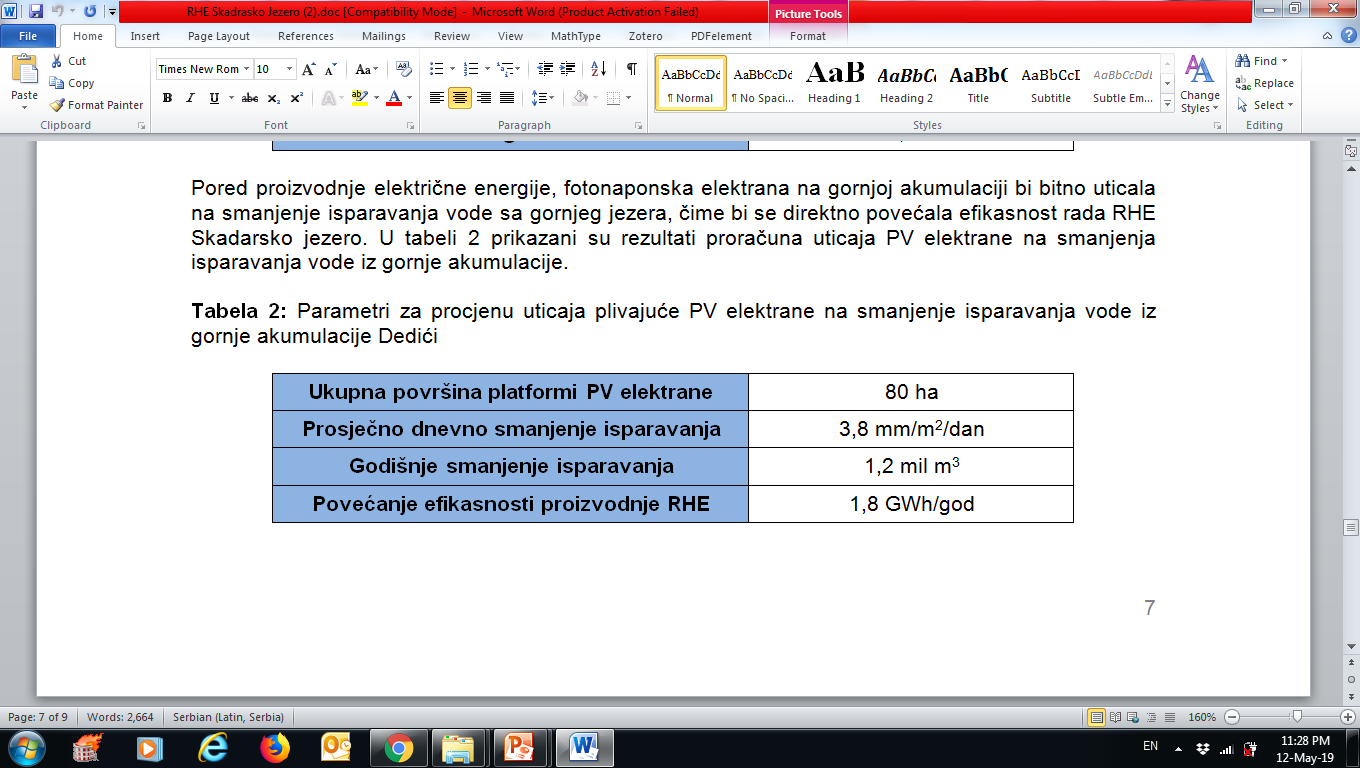 Donja akumulacija –Skadarsko jezero
Glavno ograničenje: Ekologija
Podzemni tunel između gornje i donje akumulacije (2.5 km)
Površina Skadarskog jezera: 370 – 530 km2
Zapremina vode u Skadarskom jezeru: 1890 ·106 m3
Varijacije nivoa Skadarskog jezera usled usisavanja i ispuštanja vode ne bi trebalo biti veće od 1 cm
Potrebna detaljna analiza uticaja na vodni svijet Skadarskog jezera
Prikjučenje RHE na EES
400 kV:
TS PG – RHE Skadarsko jezero (35 km)
 RHE Skadarsko jezero– PV Briska gora (25 km)
110 kV:
PV Briska Gora – TS Ulcinj
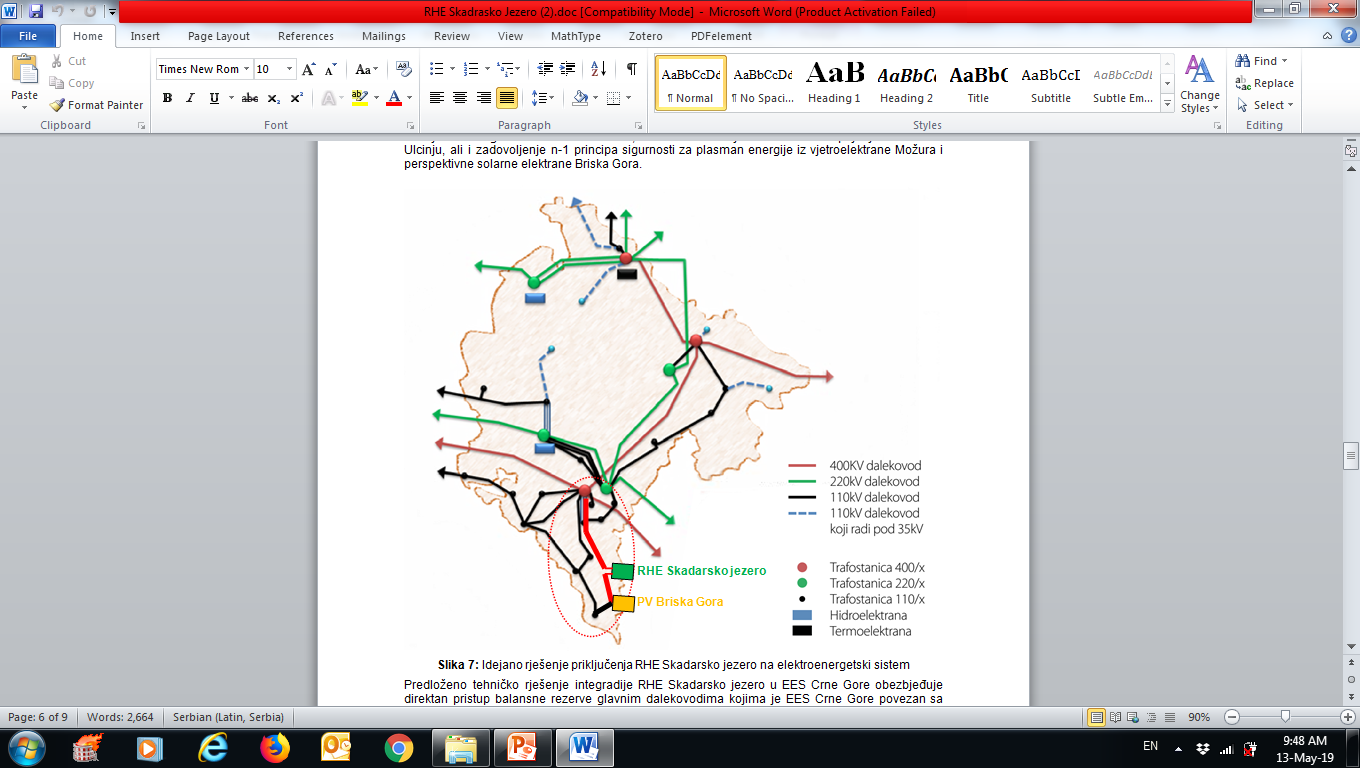 Princip N-1 zadovoljen za VE Možura i PV Briska Gora
Balansna rezerva RHE ima direktan pristup interkonektivnim 400 kV dalekovodima
Vodosnadbijevanje CG primorija
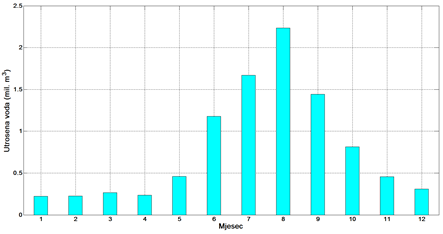 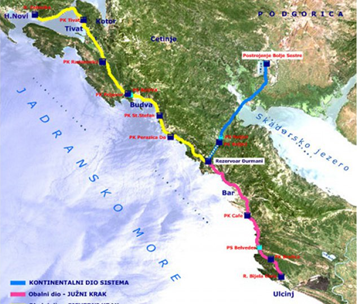 Potrošnja vode na CG primoriju
Godišnja potrošnja vode : 10 mil. m3 – 12.5% gornje akumulacije RHE Skadarskog jezera
Rezervoar gornje akumulacije Dedići omogućava da transport vode u regionalni vodovod slobodnim padom!
Regulacija pritiska – mala hidroelektrana
Zaključak
Predloženo rešenje za povećanje fleksibilnost CG EES
Povećanje efikasnosti RHE izgradnjom PFN na gornjoj akumulaciji
Iskorišćenje energetske komponente vodnog potencijala Skadarskog jezera
  Mogućnost podmirenja dijela zahtjeva za vodom na CG primoriju
Otvoreno pitanje: Ekologija
Pitanja recenzenata
Da li su se autori bavili analizom ekonomske isplativosti izgradnje predmetne RHE?